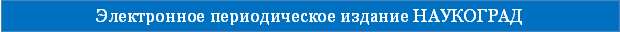 Фото к созданию весенней композиции
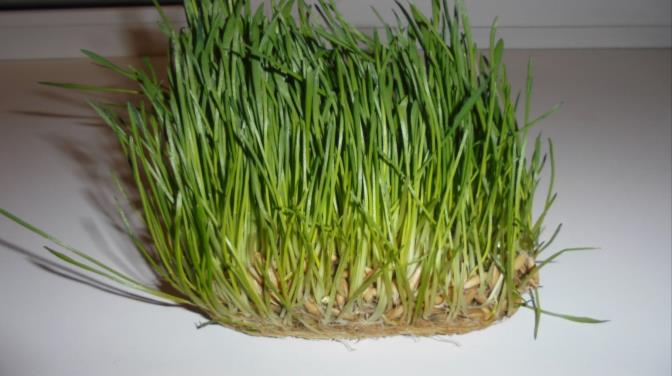 Андрианова Екатерина Михайловна
воспитатель
Муниципальное бюджетное дошкольное образовательное учреждение 
детский сад комбинированного вида № 34
г. Мурманск
Вторая Всероссийская научно-методическая конференция,10 ноября 2014 - 10 февраля 2015
"Педагогическая технология и мастерство учителя"
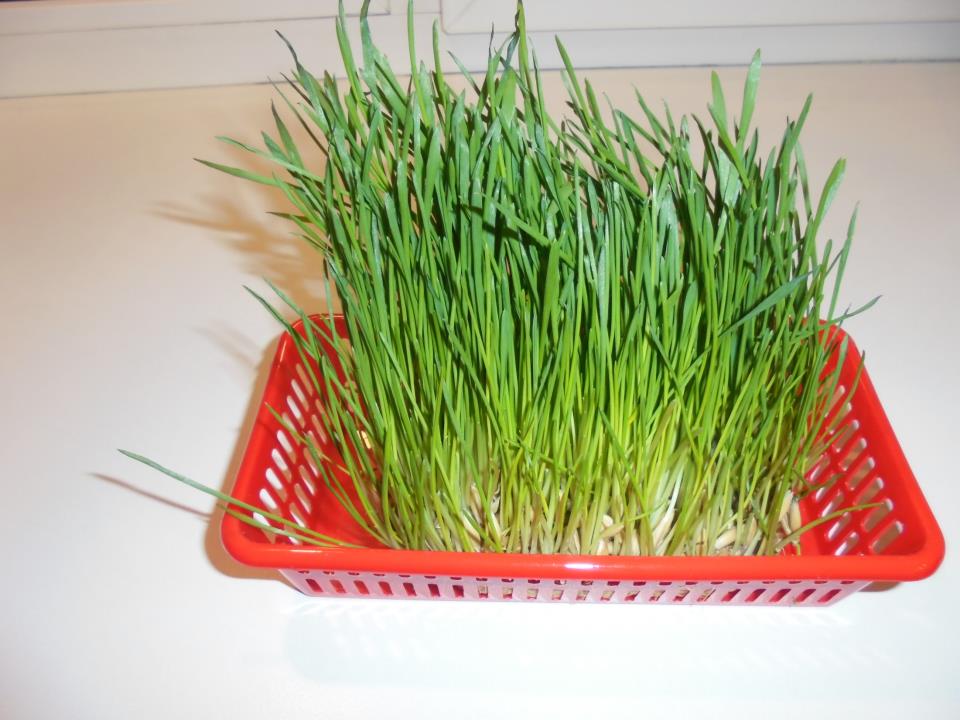 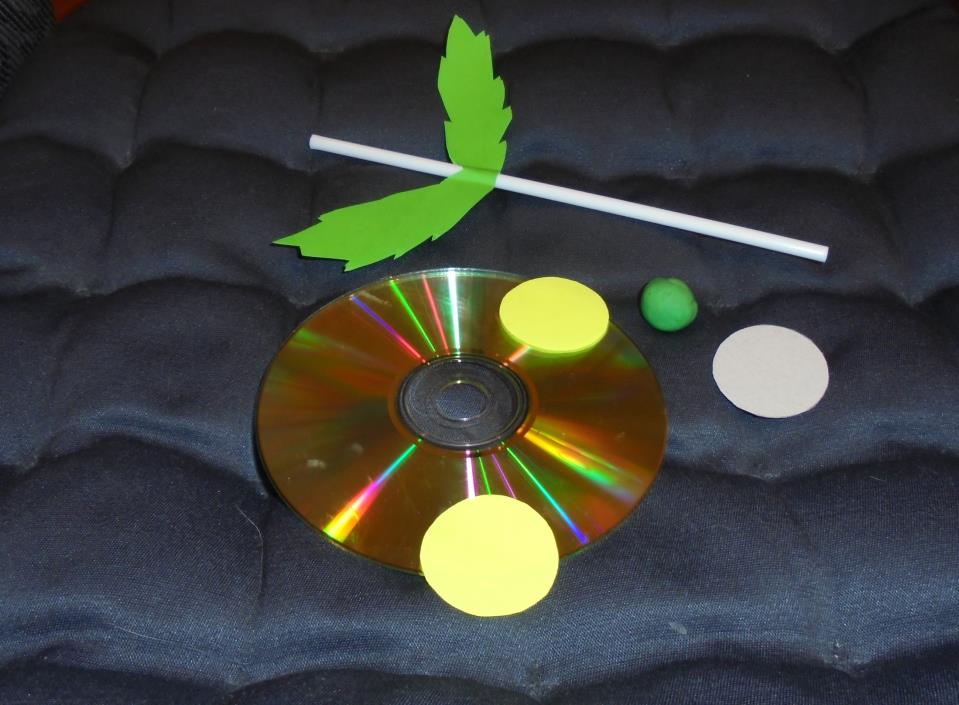 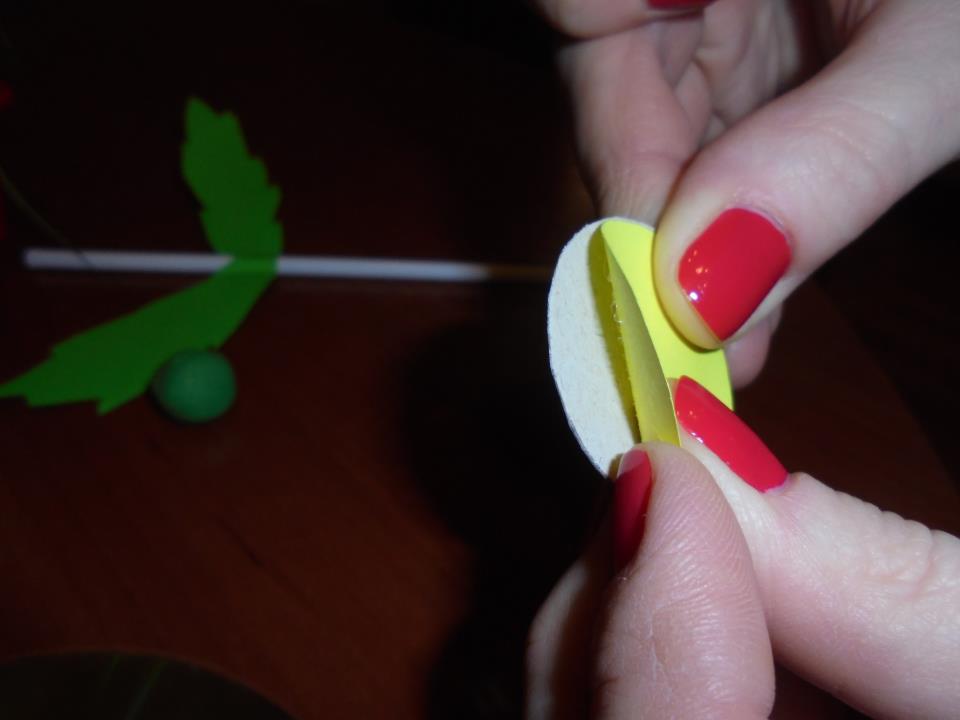 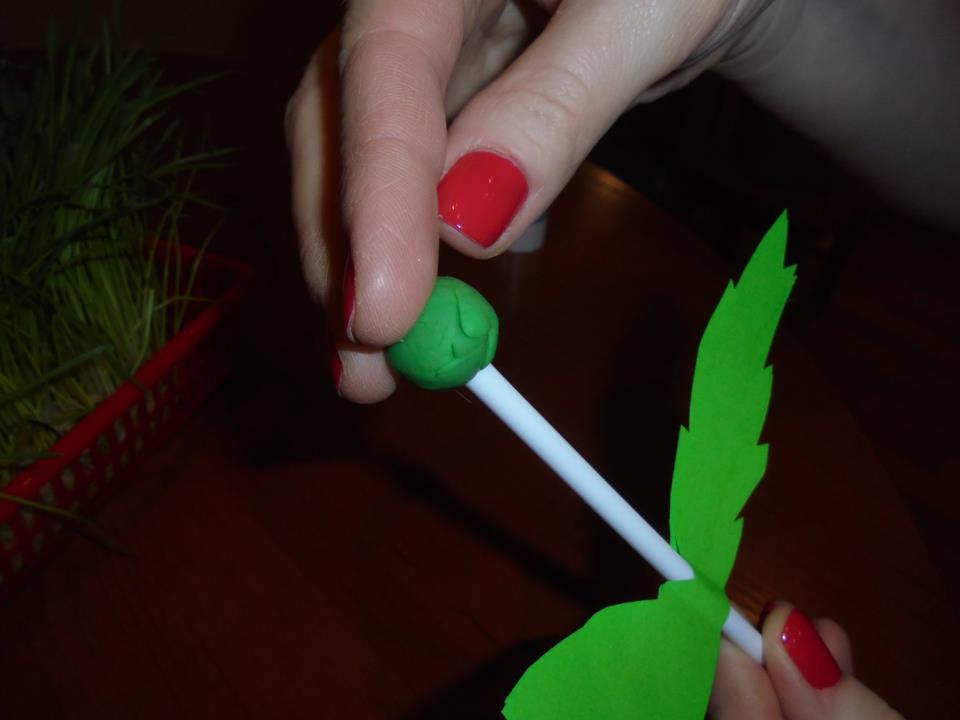 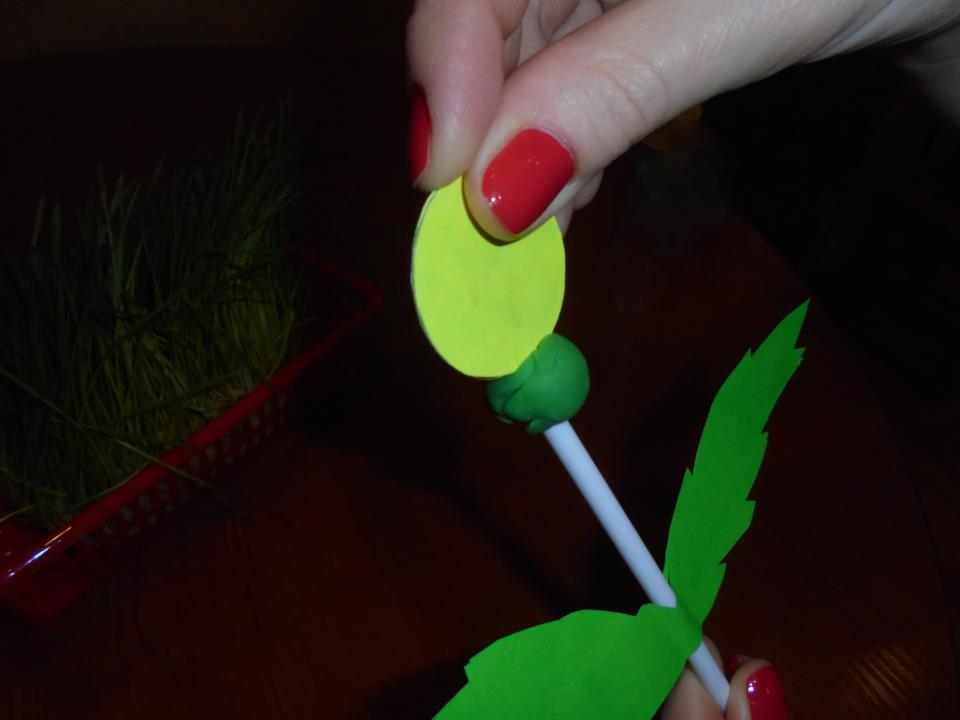 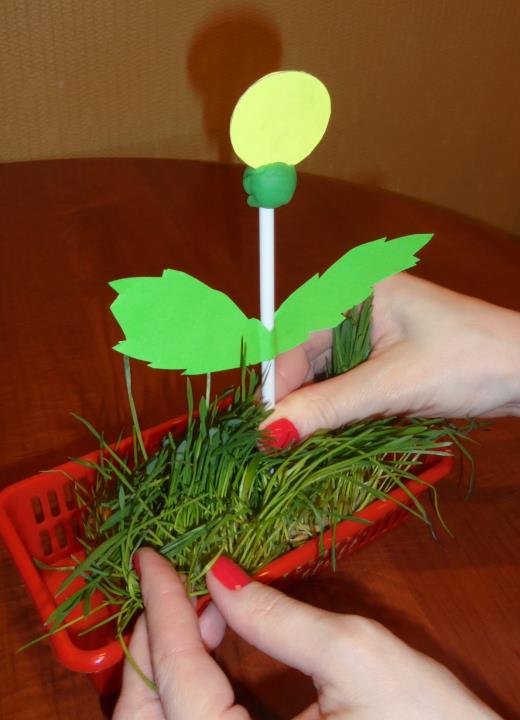 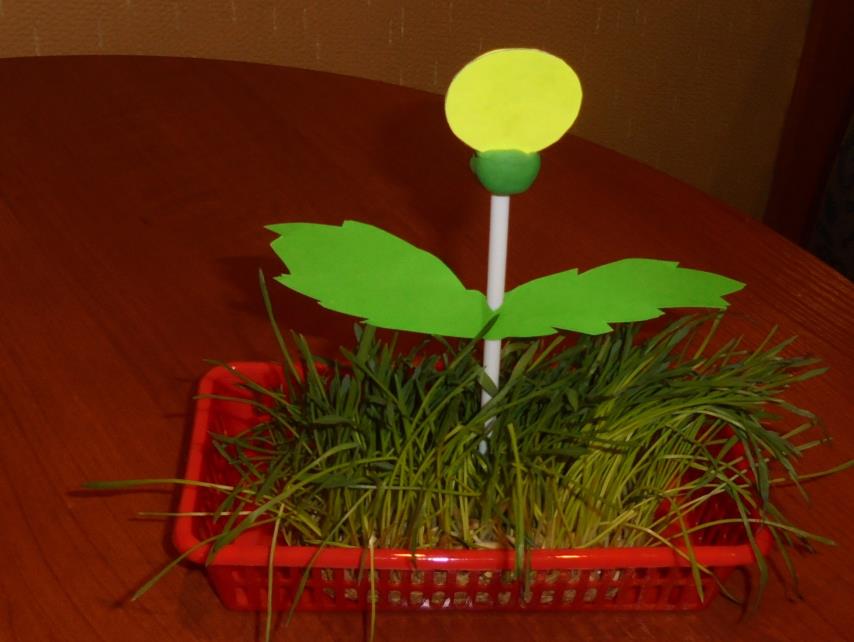